On the use of data mining for imputation
Pilar Rey del Castillo, EUROSTAT
Outline
Imputations to solve non-response in surveys; new problems for mass imputations

State of the art: model-based imputations => MI

Introduce data mining methods (for continuous data)

Compare results in a simulation exercise following different criteria

Raise questions on mass imputation (should data mining methods be considered?)
2
Eurostat
Imputations to solve non-response
Replace each missing-value with an estimate

Current problems in sample surveys
Small area estimation-> provide values for non-sampled units
Statistical matching-> provide joint statistical information based on 2 or more sources

 A complete data set providing a basis for consistent analysis?...
 Mass imputation as possible solution

Model-based procedures making inferences based on the posterior distribution  Multiple Imputation (MI) (suited for computing variances)
3
Eurostat
Multiple Imputation
Imputation
Analysis
Combination
Incomplete
data
Imputed
data
Combined
statistic
Statistics
4
Eurostat
Simulation exercise
EU-SILC 2009: microdata on income, poverty, social exclusion and living conditions (Spain, Austria)

Wages numerical variable to be imputed; Covariates (15) gender, age, country of birth, marital status, region, degree urbanisation of residential area, economic activity, highest level education, managerial position, occupation, temporary job, part-time job, hours usually worked per week, years education & years in main job

Methods to be compared:
Least Median Squared Error Regressor (LMS) 
M5P algorithm (M5P)
Multilayer Perceptron Regressor (MLP)
Radial Basis Function (RBF)
Regression (REG)
Predictive Mean Matching (PMM)
5
Eurostat
Least Median Squared Error Regressor  (LMS)
Outliers affect classical LS linear regression: squared distance accentuates influence of points  far away from regression line

More robust: minimise median of squares of differences from regression line

Standard linear regression, solution with smallest median-squared errors
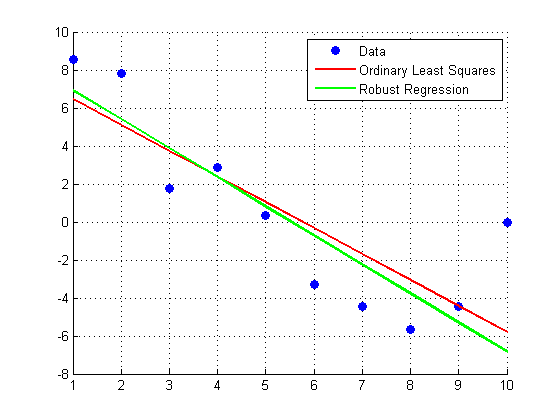 6
Eurostat
M5P algorithm (M5P)
Decision tree: supervised classifier with  uses a tree-like graph or model of decisions and their possible consequences (decision nodes, leaves…)

Model tree: for continuous variables, with a linear regression model at each leaf

Reconstruction of Quinlan's algorithms
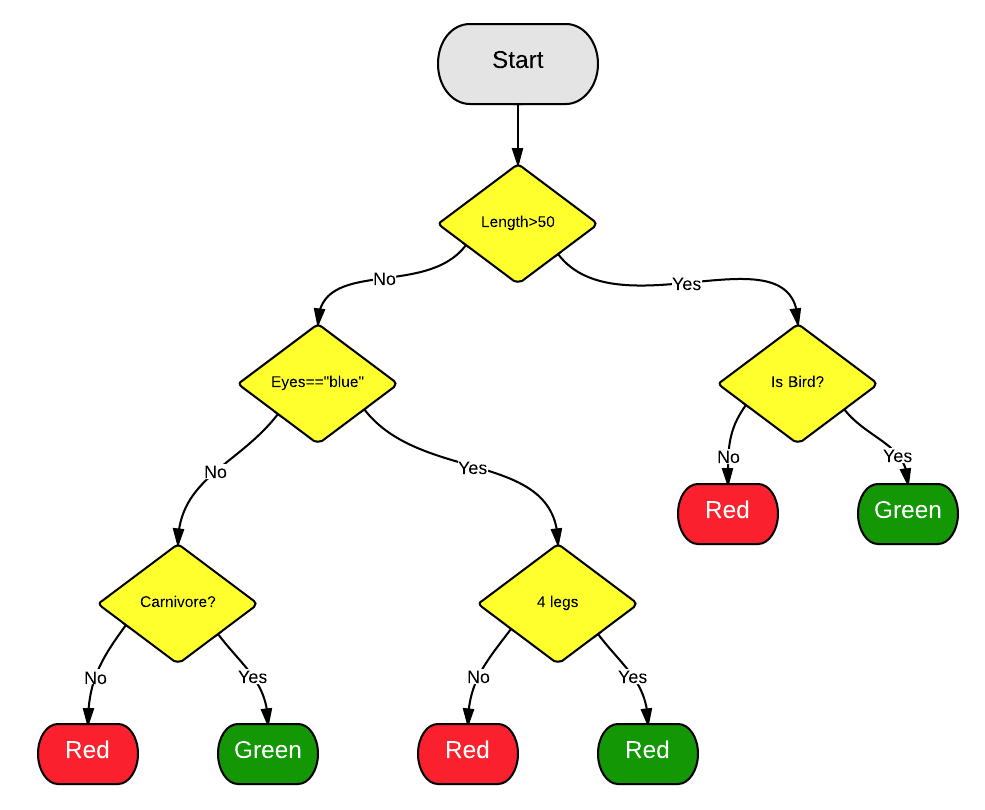 7
Eurostat
Multilayer Perceptron Regressor (MLP)
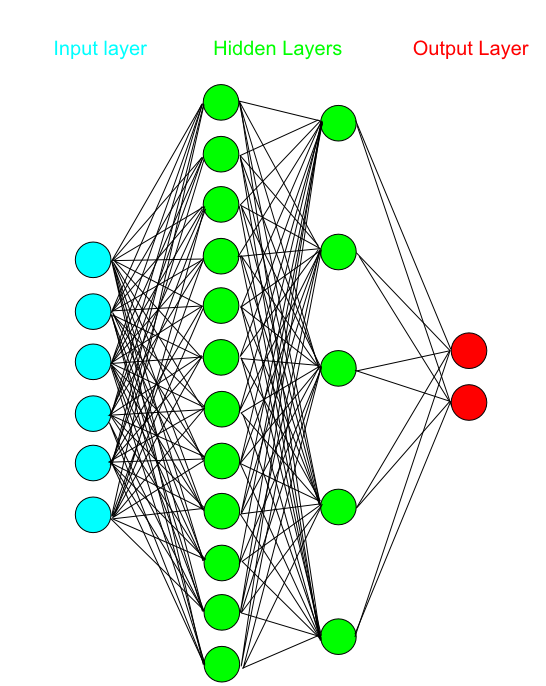 Neural networks based on structure of the brain; learning by adjusting connections

MLP
Feed forward network 
1 hidden layer
Delta rule as learning algorithm 
	 wij = - E(wij )/ wij 
Logistic function as transfer function 
	f(x) = 1/(1+e-x )
Output layer: 1 node with linear activation
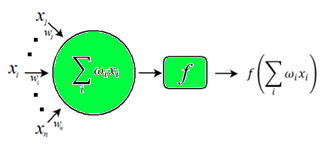 8
Eurostat
Radial Basis Function (RBF)
Neural network similar to MLP

Differing in way hidden layer performs computations

Activation for an input depends on distance to hidden unit

Parameters to be learnt weights + centres
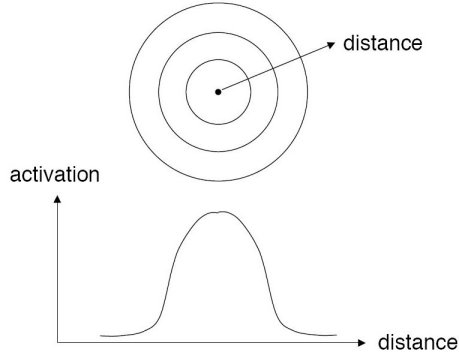 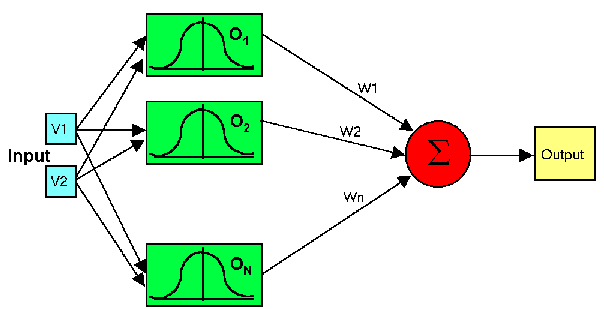 9
Eurostat
Regression (REG)
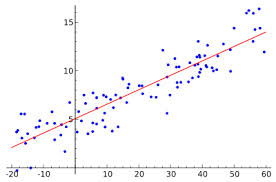 Regression forecast for each input of covariate variables from regression estimated using training set 

Categorical treated by constructing appropriate dummy variables for each category

Baseline for comparisons
10
Eurostat
Predictive Mean Matching (PMM)
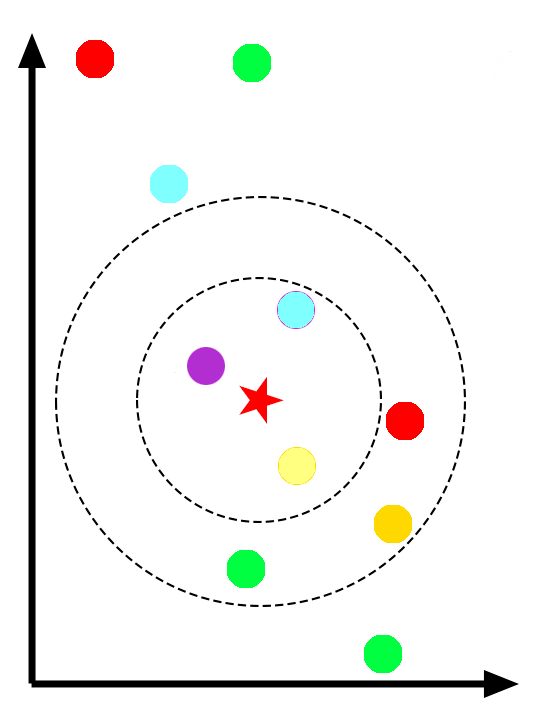 Similar to regression

For each missing imputes a value randomly chosen from the set of observed values having the closest predicted value to the forecast obtained by the regression model 

Identified as providing best imputations
11
Eurostat
Data mining evaluation criteria
Correlation coefficient 

Mean Absolute Error  

Root Mean Squared Error 

Relative Absolute Error 

Root Relative Squared Error
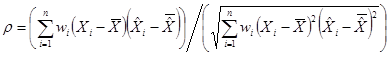 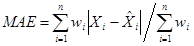 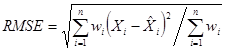 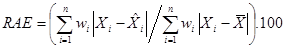 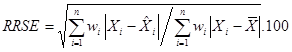 12
Eurostat
13
Eurostat
Statistical inference evaluation criteria
Output of mean & other parameters estimates, e. g.





Similarity between original distribution & that with imputed values 

                                , ,
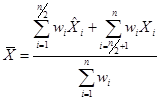 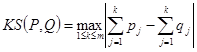 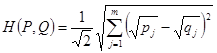 14
Eurostat
15
Eurostat
Imputation errors for the original Wages variable in one of the simulated files using M5P imputation method
Shrinkage to the mean!!
16
Eurostat
17
Eurostat
Histograms of the Log (wages) variable
18
Eurostat
But…
When the purpose is obtaining complete files free of missing data…

What happens with the results at a more detailed level of disaggregation? Do the comparative advantages and disadvantages remain?
19
Eurostat
Example (region of Extremadura in Spain)(1)
20
Eurostat
Example (region of Extremadura in Spain)(2)
21
Eurostat
Thus…
Results at a more detailed level of disaggregation can be reversed…!!!
22
Eurostat
Final remarks (1)
Data mining procedures provide imputations which reproduce the original individual values sign. better

PMM produces sign. better estimates of means & other statistical parameters for the whole population

Imputations by regression are slightly worse than those of data mining procedures
23
Eurostat
Final remarks (2)
Paradoxical result: Given an original distribution
one imputed-population has more similar individual values
another imputed-population has more similar distribution parameters
PMM produces random imputations (from regressions) designed to improve   estimates: at the cost of closeness to individual values!!
Different possibilities to improve data mining imputations
Might it be worth considering also individual one-to-one likeness when assessing similarities between distributions?
Maybe valid inference in the era of data integration, data matching, small area estimation… should be another thing?
24
Eurostat
Thanks for your attention !!
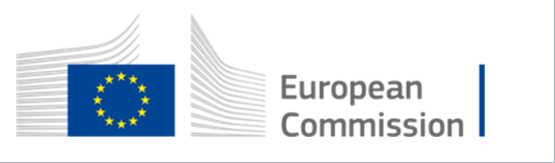 25
Eurostat
"…Judging the quality of missing data procedures by their ability to recreate the individual missing values (according to hit-rate, mean square error, etc.) does not lead to choosing procedures that result in valid inference, which is our objective"
Donald B. Rubin, "Multiple Imputation After 18+ Years", JASA, vol. 91, no. 434, June 1996
26